PDS Engineering Node (EN)Delivery & Deployment Review
Gary Chen,  Richard Chen, Emily Law, 
Thomas Loubrieu, Jordan Padams, Vivian Tang
June 21, 2021
1
Agenda
Review Board
Software Overview
Work Product Status
Requirements
Improvements
Defect Corrections
Test Status Summary
Test Case Explanation(s)
Unverified Requirements
Unverified Improvements
Unverified Defect Corrections
Software Status
Open Defect Summary
Open CRIT 1 & 2 Defects
Action Item Status
Deviation Summary
Deviations
Waivers & Liens
ECRs
Other
Backup
Test Objectives
Test Environment
Key Test Cases
2
Review Board
Board
Customers
N/A – PDS EN will present an overview of these 
slides to PDS Software Working Group
3
Software Overview
The Planetary Data System (PDS) is NASA’s official planetary data long term archive.
For more information on the PDS, see our website: https://pds.nasa.gov/home/about/

In addition to PDS website, PDS Engineering Node is responsible for PDS4, PDS Information Model, and a suite of PDS4 system services and tools that support PDS data lifecycle.
For more information on the PDS Engineering Node, see our website: https://pds-engineering.jpl.nasa.gov/

Build 11.1 made a number of improvements for Information Model 1.16.0 and tools including 
Registry App, DOI Service, Deep Archive, Validate

In addition, it fixed a number issues found in previous builds.
4
Known Issues
The following details known details missing from the review material:
5
Work Product Status
6
Test Status Summary
7
Improvements
For requirements tracing, see tickets.
To view all improvements, see RDD: https://nasa-pds.github.io/releases/11.1/rdd.html
8
Defect Corrections
For requirements tracing, see tickets.
To view all bugs, see RDD: https://nasa-pds.github.io/releases/11.1/rdd.html
9
Requirements
10
Failed Test Case 1
Test Case VAL.9
Description: Missing documentation about deprecated flags
Result:  Fail
Severity: Low
Issues:
Validate tools states that –no-check-data flag has been deprecated.
Document for validate at https://nasa-pds.github.io/validate/operate/index.html#Command-Line_Options do not have the “(DEPRECATED)” phrase after -D, --no-data-check like the other deprecated flags.
Associated Issues:
https://github.com/NASA-PDS/validate/issues/260

Note: This has been identified as a false failure. Improper documentation of solution has been corrected.
11
Failed Test Case 2
Test Case DOI.11
Description: Unable to update previous submission using json file
Result:  Fail
Severity: Medium
Issue:
Issue states you can update submission to OSTI to handle the removal of a field from the OSTI metadata
Posting the json file [{ "id":1519385, "contributors":[] }] does not remove the contributors.
Associated Issues:
https://github.com/NASA-PDS/pds-doi-service/issues/140
12
Failed Test Case 3
Test Case DOI.11
Description: GET /dois request with parameter lidvid containing * or ?, anywhere in the string (start, middle, end).
Result:  Partially Fail
Severity: Low
Issue:
Issue states: “As an API user I want to filter on lidvids with wildcards”
Searching with ‘*’ works, but searching with ‘?’ doesn’t.
Associated Issues:
https://github.com/NASA-PDS/pds-doi-service/issues/177
13
Failed Test Case 4
Test WDS-3
Description: Didn’t find a screenshot of app-bar in the README file.
Result: Fail
Severity: Low
Issue:
Issue states “Show screenshot of app-bar in README”
Associated Issues:
https://github.com/NASA-PDS/pds-wds-web/issues/12


Note: This has been identified as a false failure. Improper documentation of solution has been corrected.
14
Failed Test Case 5
Test Case HVT.12 Step 9
Description: Did not find any example files.
Result: Fail
Severity: Low
Issue:
Issue states ”As a user, I want a default configuration for harvest included in the tool package”
Associated Issues:
https://github.com/NASA-PDS/harvest/issues/37 


Note: This has been identified as a false failure.
15
Unverified Requirements
16
Unverified Improvements
17
Unverified Improvements
18
Unverified Defect Corrections
19
Software Status
SLOC and Code Coverage not currently generated by PDS CI/CD
Tentatively planned for FY22
20
Defect Summary
(from 2020-10-26T00:00:00+00:00 to 2021-04-19T00:00:00+00:00)
Note: Software to calculate defect count is still in work. Readibility will be improved.
21
Open critical and high severity defects
No issues of critical or high severity are left open for this build
22
Action Item Status
No formal Request for Actions from TRR
23
Deviations
“CCB” process defined with PDS Software Working Group
Build 11.1 Deviations: https://github.com/NASA-PDS/pds-swg/issues?q=label%3AB11.1+label%3Achange-request

Deviations and rationale:
UX tasks: Deferring these tasks to B12.0 in order to develop a comprehensive, detailed plan, milestones, and activities for a PDS Web Modernization Team
PDS API: Inaccurate estimates for time to complete other designs and implementations with PDS API WG.
Tracking service: Tracking Service design and partial implementation was completed in 2018. Misunderstanding during handoff from previous developers that the software design did not include requirements definition, and design did not form to common API standards. Caused significant increase in scope for requirements definition task.
additional PDS4 SCRs: Several additional SCRs passed by the CCB.
24
UX deviation details
Added to Release Plan:
NASA-PDS/PDS.nasa.gov-UX#70 - Develop detailed plan for new PDS Web Modernization working group activities, milestones, and deliverables
Removed from Release Plan:
NASA-PDS/PDS.nasa.gov-UX#60 - Revise and review user stories with an organized review
NASA-PDS/PDS.nasa.gov-UX#35 - Content Management System
NASA-PDS/PDS.nasa.gov-UX#45 - WDS Mobile Considerations
NASA-PDS/PDS.nasa.gov-UX#41 - Review Feedback Widget Design
NASA-PDS/PDS.nasa.gov-UX#30 - User Documentation Consolidation
NASA-PDS/PDS.nasa.gov-UX#55 - Apply PDS WDS to PDS software documentation
25
Additional PDS4 SCR
Added to Release Plan:
PDS4 Information Model / LDDTool
CCB-319: Add 'ns' – The abbreviated unit for 'Units_of_Time' (1/10^9 s)
CCB-320 : Add 'W/m**2/sr/nm/(DN/s)' under Units_of_Misc
CCB-311: Value meanings for <rule_type> permissible values should be rewritten
CCB-264: Make the Line Feed (LF) character an allowed record delimiter
CCB-323: Fix schema formation rule for lidvid_reference (Part II)
CCB-304: Cleanup unused Vector classes in IM before 2.0.0.0
Validate
CCB-264: Make the Line Feed (LF) character an allowed record delimiter
Removed from Release Plan: N/A
26
Other Deviation details
API
Added to Release Plan: N/A
Removed from Release Plan:
NASA-PDS/pds-api#24 - Define PDS handling of enriched / supplemental metadata
NASA-PDS/pds-api#15 - Query passing and search integration design
NASA-PDS/pds-api#25 - PDS API extension convention for discipline-specific search engines
Tracking service
Added to Release Plan: N/A
Removed from Release Plan:
Refactor Tracking Service
Develop OpenAPI Spec and Postman for Tracking Service API
27
Deviation Metrics
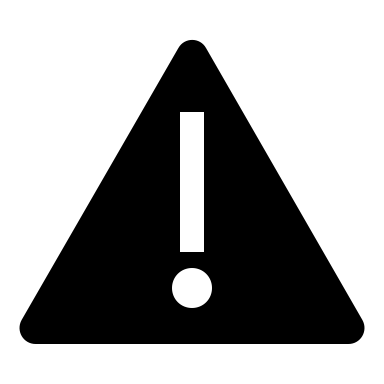 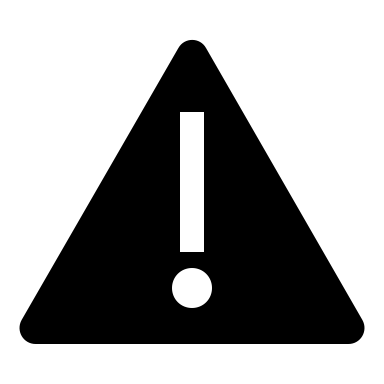 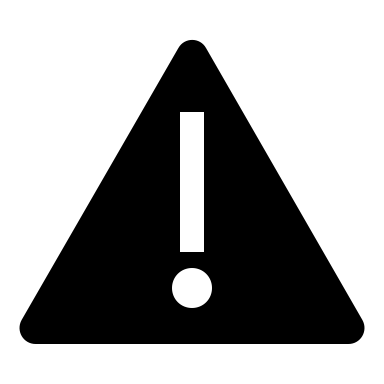 Repos at https://github.com/NASA-PDS/
28
Backup
29